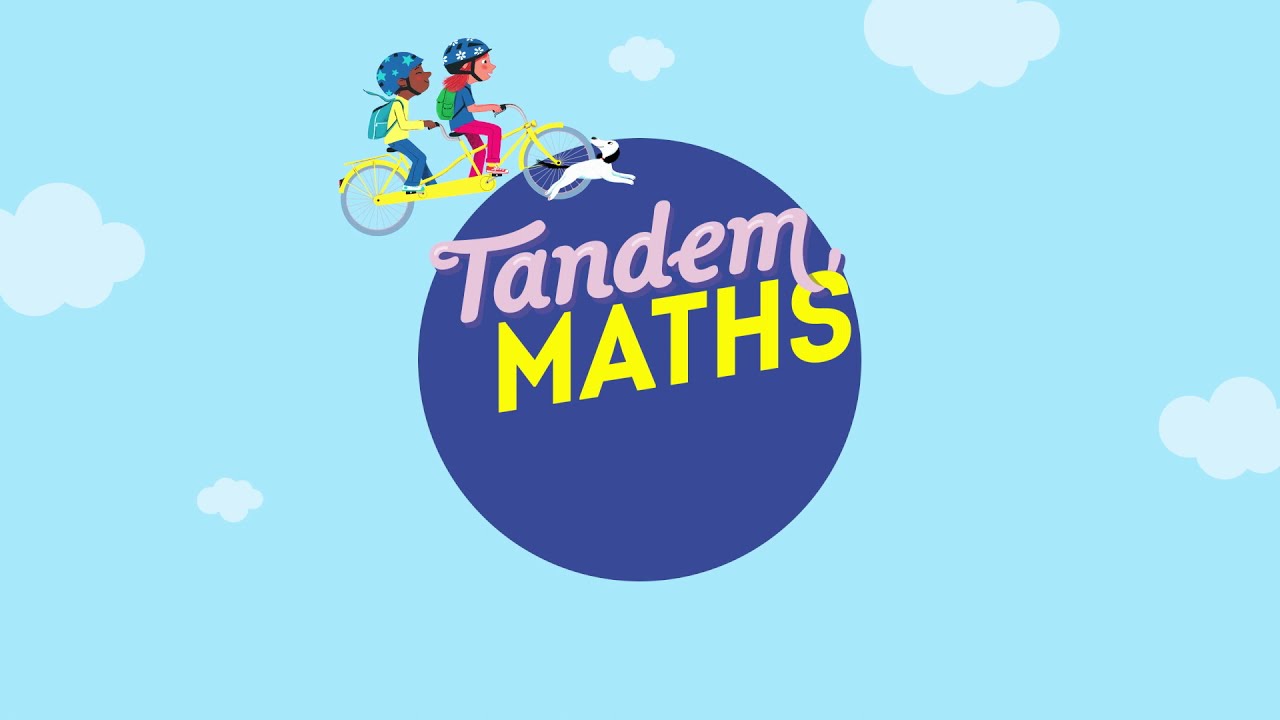 Période 4
Semaine 6
Jour 1
www.maitresseherisson.com
Programme de la séance
CM1
CM2
Calcul : Multiplier deux nombres décimaux découverte


La proportionnalité : Révisions
La proportionnalité : Révisions

Calcul : Additionner et soustraire deux nombres décimaux découverte
www.maitresseherisson.com
Programme de la séance
CM1
CM2
Calcul : Multiplier deux nombres décimaux découverte


La proportionnalité : Révisions
La proportionnalité : Révisions

Calcul : Additionner et soustraire deux nombres décimaux découverte
www.maitresseherisson.com
Ex. 7p.170 / ex.18 et 19 p.171
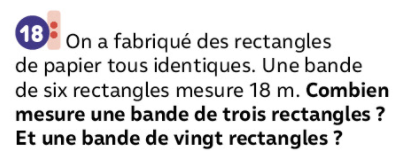 CM1
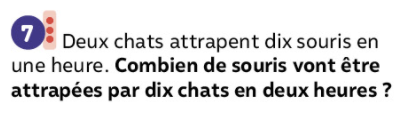 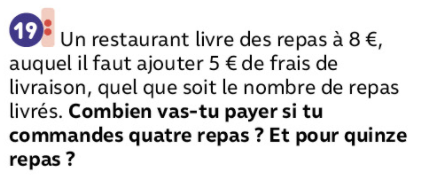 Proportionnalité : entraînement
www.maitresseherisson.com
Quelle est l’aire d’une forêt mesurant 2,7km de longueur et 3,3km de largeur ?
CM2
Calcul : Multiplier deux nombres décimaux
www.maitresseherisson.com
Résolution au tableau
CM2
2,7 x 3,3
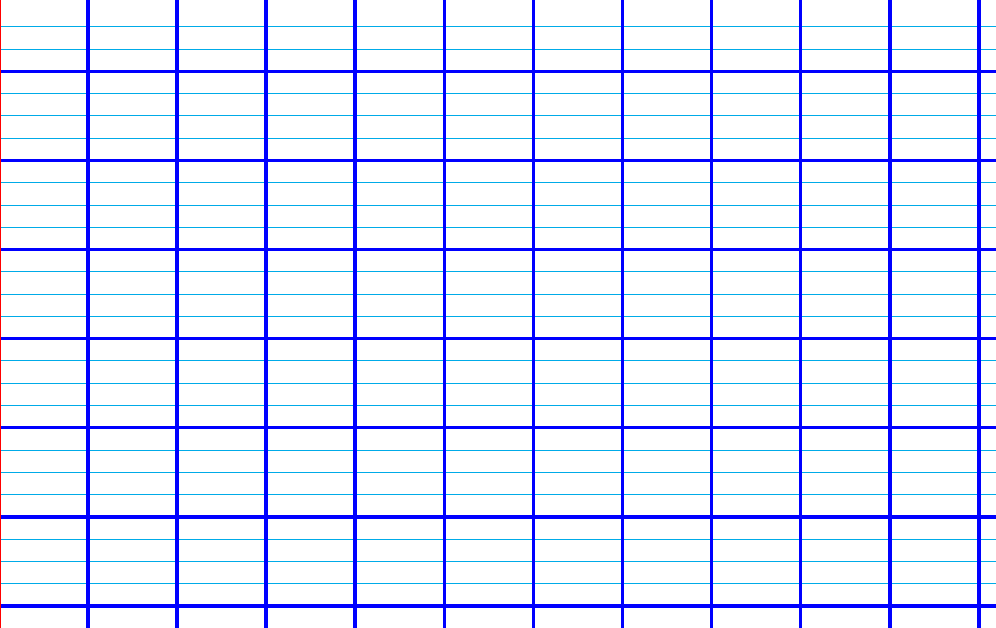 Trouver l’ordre de grandeur de l’opération :
3 x 3 = 9
Calcul : Multiplier deux nombres décimaux
www.maitresseherisson.com
Résolution au tableau
CM2
2,7 x 3,3
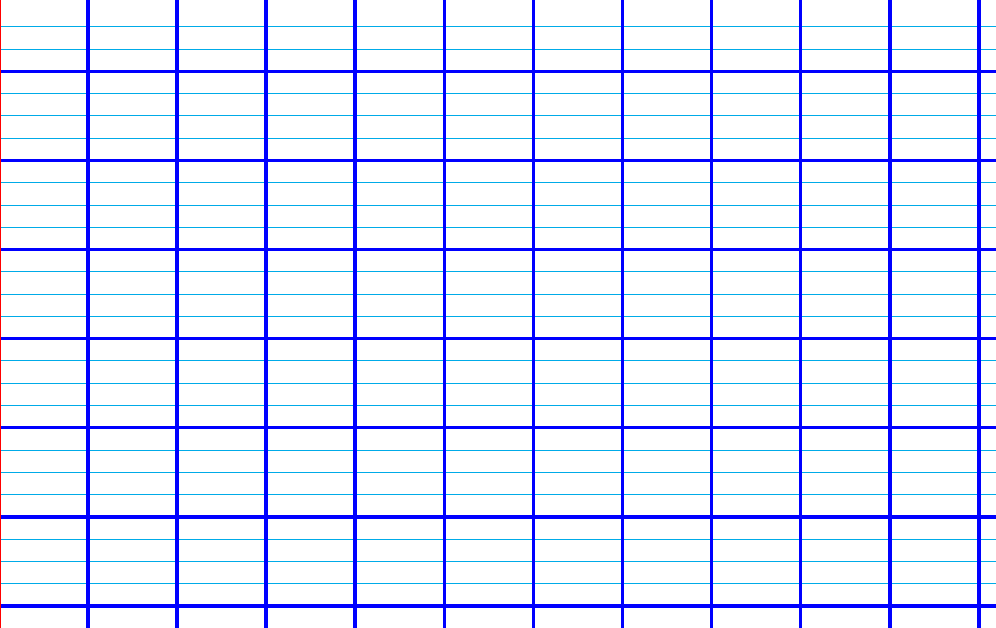 Reproduire la même méthode que celle
de la multiplication de deux nombres entiers.
On effectue 27 x 33
Calcul : Multiplier deux nombres décimaux
www.maitresseherisson.com
2,7 x 3,3
Résolution au tableau
CM2
Positionner la virgule en observant les deux facteurs.
2,7 c’est 27 dixièmes. 3,3 c’est 33 dixièmes.
En multipliant des dixièmes par des dixièmes on obtient des centièmes.
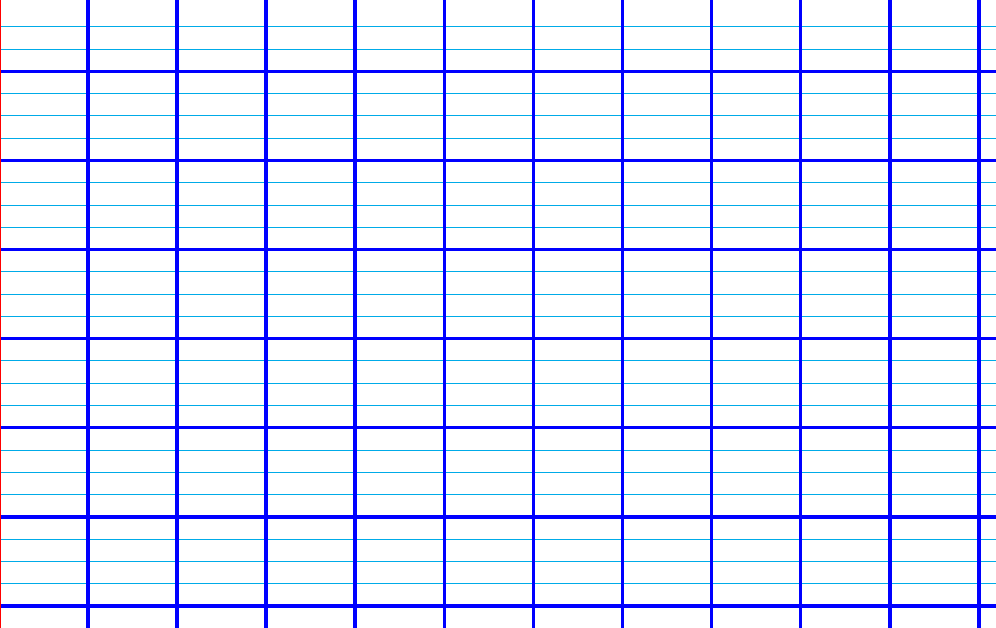 Calcul : Multiplier deux nombres décimaux
www.maitresseherisson.com
2,7 x 3,3
Résolution au tableau
CM2
Placer la virgule comme marqueur de l’unité au résultat :
Ici, 27 dixièmes x 33 dixièmes = 891 dixièmes.
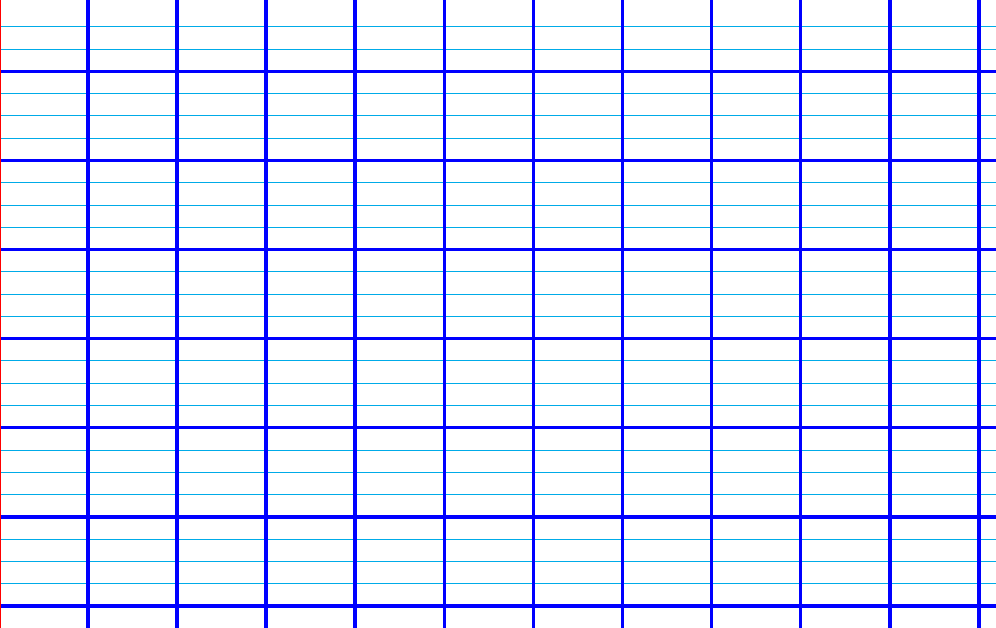 Calcul : Multiplier deux nombres décimaux
www.maitresseherisson.com
2,7 x 3,3
Résolution au tableau
CM2
Conclure en vérifiant que le résultat est bien proche de l’ordre de grandeur :
8,91 est bien proche de l’ordre de grandeur 9.
2,7 x 3,3 = 8,91
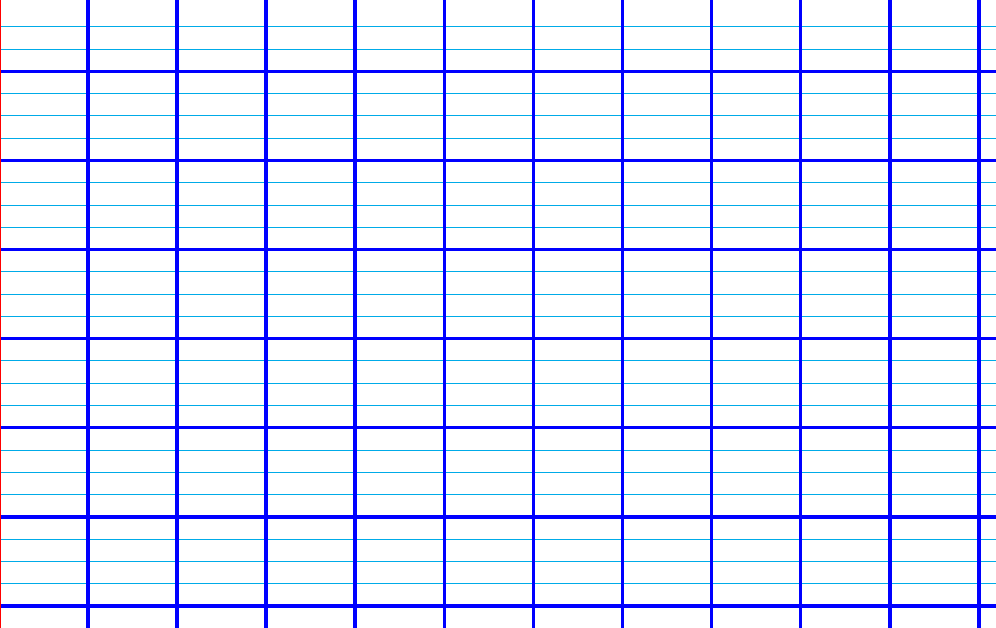 Calcul : Multiplier deux nombres décimaux
www.maitresseherisson.com
CM2
Calcul : Multiplier deux nombres décimaux
www.maitresseherisson.com
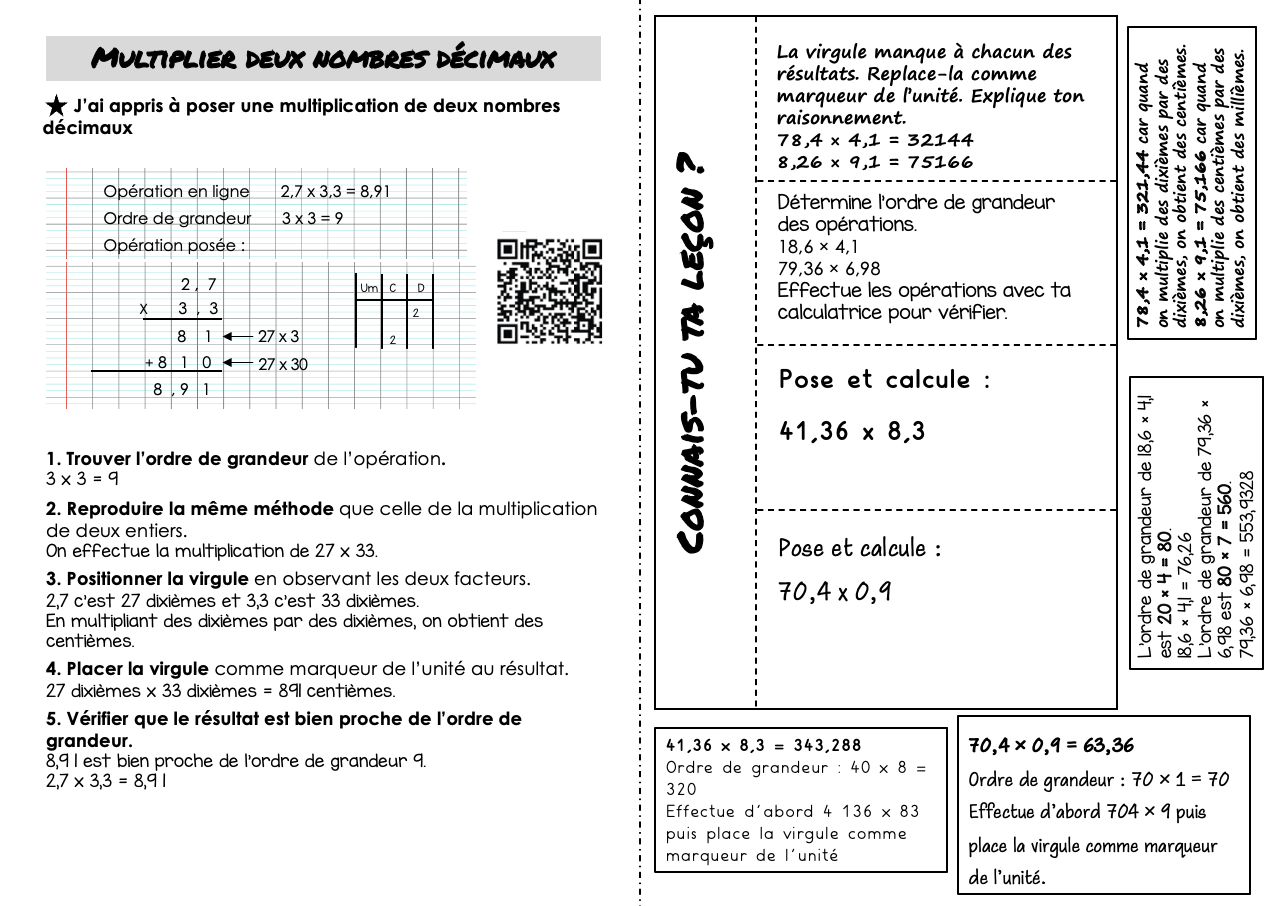 CM2
Mémo
www.maitresseherisson.com
Programme de la séance
CM1
CM2
Calcul : Multiplier deux nombres décimaux découverte


La proportionnalité : Révisions
La proportionnalité : Révisions

Calcul : Additionner et soustraire deux nombres décimaux découverte
www.maitresseherisson.com
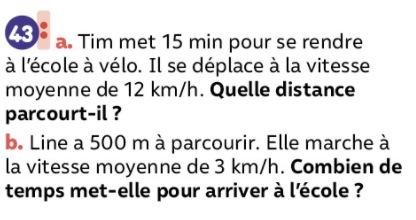 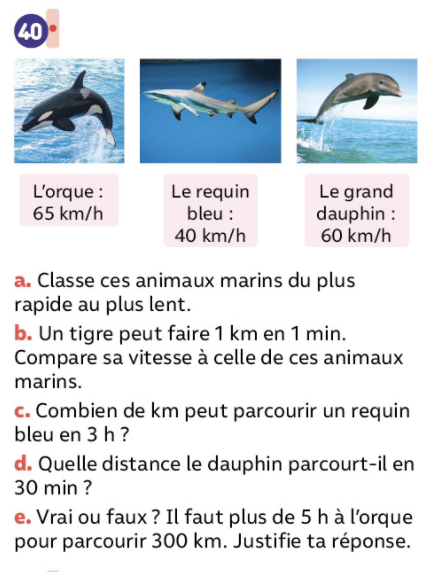 CM2
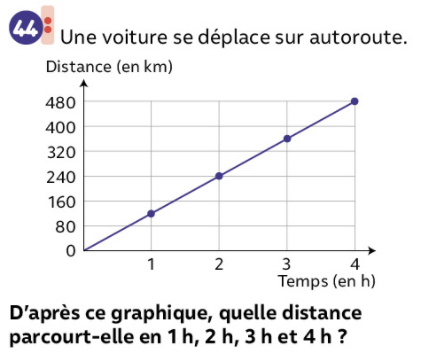 Ex.40, 43 et 44 p.174
Proportionnalité : entraînement
www.maitresseherisson.com
Vous allez former deux groupes :

Le premier va réfléchir à comment poser et résoudre une addition de deux nombres décimaux.

Le second va réfléchir à comment poser et résoudre une soustraction de deux nombres décimaux.
CM1
Calcul : Additionner et soustraire deux nombres décimaux
www.maitresseherisson.com
Réflexion en groupe
La soustraction de deux nombres décimaux
L’addition de deux nombres décimaux
CM1
Au marché, un boucher arrive avec 25,8 kg de viande à vendre. Il en vend 17,23 kg le matin.
Quelle quantité de viande lui reste-t-il à midi ?
Paul achète une télévision à 243,72€ et un support pour l’accrocher au mur à 28,40 €. Quel est le montant total de ses achats ?
Calcul : Additionner et soustraire deux nombres décimaux
www.maitresseherisson.com
Mise en commun
Paul achète une télévision à 243,72€ et un support pour l’accrocher au mur à 28,40 €.
Quel est le montant total de ses achats ?
Au marché, un boucher arrive avec 25,8 kg de viande
à vendre. Il en vend 17,23 kg le matin.
Quelle quantité de viande lui reste-t-il à midi ?
CM1
Calcul : Additionner et soustraire deux nombres décimaux
www.maitresseherisson.com
Addition de deux nombres décimaux
www.maitresseherisson.com
Soustraction de deux nombres décimaux
www.maitresseherisson.com
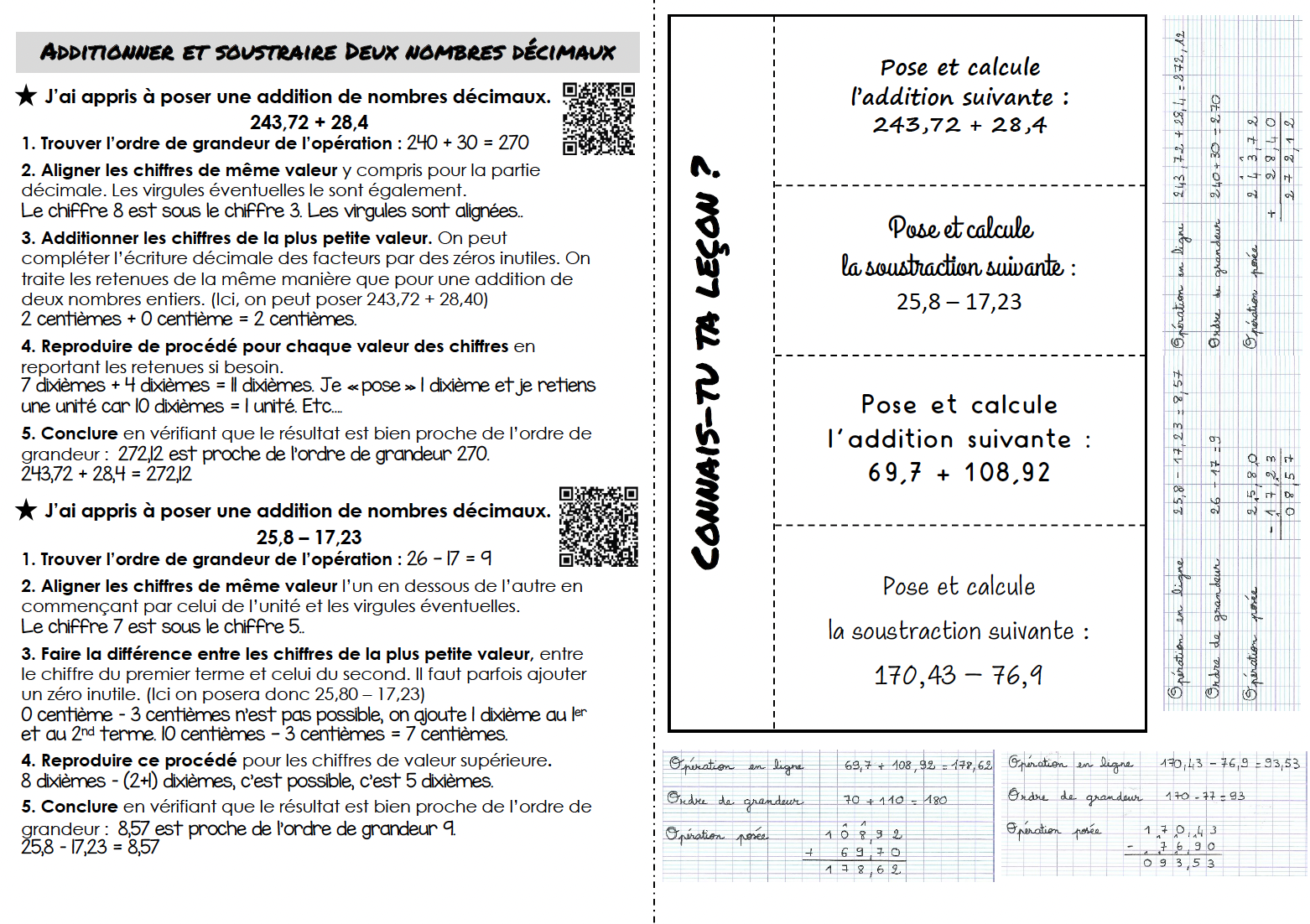 CM1
Mémo
www.maitresseherisson.com
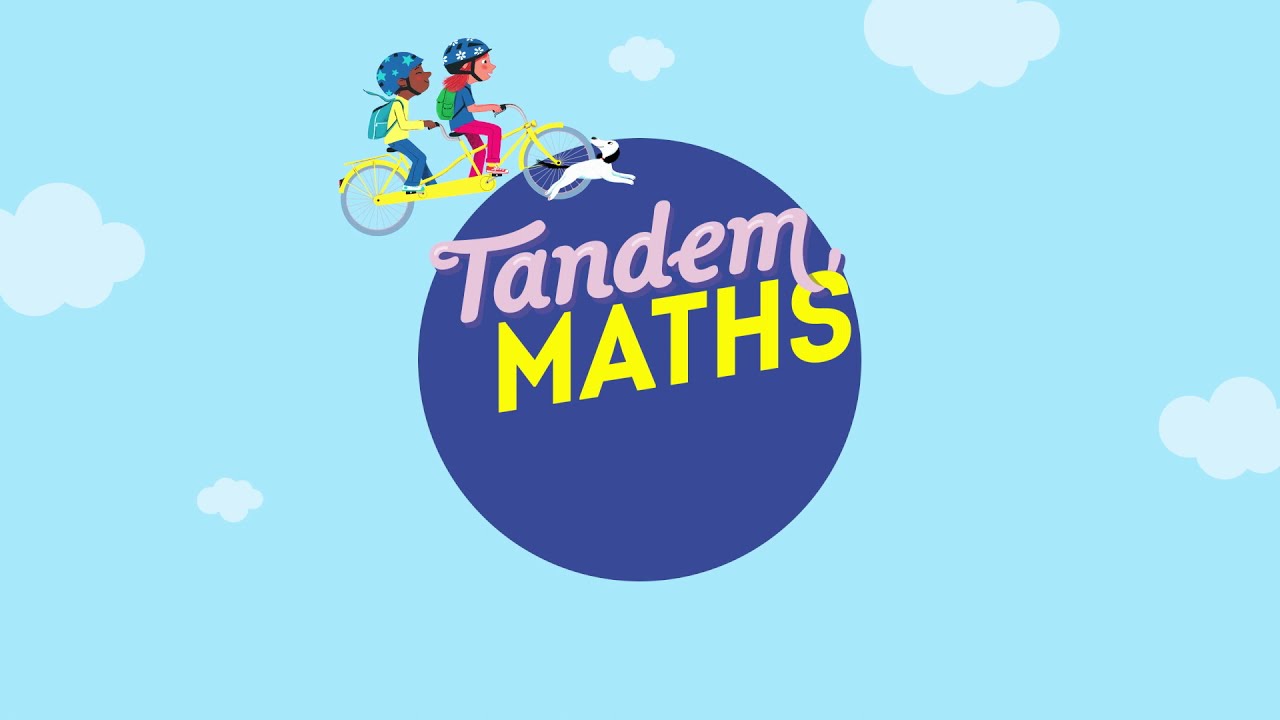 Période 4
Semaine 6
Jour 2
www.maitresseherisson.com
Programme de la séance
CM1
CM2
Figures planes : synthèse, retour sur la situation de référence
Calcul : Multiplier deux nombres décimaux - approfondissement
Problèmes : Entraînement
www.maitresseherisson.com
Programme de la séance
CM1
CM2
Figures planes : synthèse, retour sur la situation de référence
Calcul : Multiplier deux nombres décimaux - approfondissement
Problèmes : Entraînement
www.maitresseherisson.com
hjhjk
Figures
planes
Figures planes : synthèse
www.maitresseherisson.com
hjhjk
CERCLE
Figures
planes
Figures planes : synthèse
www.maitresseherisson.com
hjhjk
CERCLE
Figures
planes
Figures planes : synthèse
www.maitresseherisson.com
hjhjk
CERCLE
TRIANGLES
Figures
planes
Figures planes : synthèse
www.maitresseherisson.com
hjhjk
CERCLE
TRIANGLES
quelconque
Figures
planes
Figures planes : synthèse
www.maitresseherisson.com
hjhjk
CERCLE
TRIANGLES
quelconque
Figures
planes
isocèle
Figures planes : synthèse
www.maitresseherisson.com
hjhjk
CERCLE
TRIANGLES
quelconque
Figures
planes
isocèle
Figures planes : synthèse
www.maitresseherisson.com
hjhjk
CERCLE
TRIANGLES
quelconque
Figures
planes
isocèle
équilatéral
Figures planes : synthèse
www.maitresseherisson.com
hjhjk
CERCLE
TRIANGLES
quelconque
Figures
planes
isocèle
équilatéral
Figures planes : synthèse
www.maitresseherisson.com
hjhjk
CERCLE
TRIANGLES
quelconque
Figures
planes
isocèle
équilatéral
Figures planes : synthèse
rectangle
www.maitresseherisson.com
hjhjk
CERCLE
TRIANGLES
quelconque
Figures
planes
isocèle
équilatéral
Figures planes : synthèse
rectangle
www.maitresseherisson.com
hjhjk
CERCLE
TRIANGLES
quelconque
Figures
planes
isocèle
équilatéral
Figures planes : synthèse
QUADRILATÈRES
rectangle
www.maitresseherisson.com
hjhjk
CERCLE
TRIANGLES
quelconque
Figures
planes
isocèle
équilatéral
carré
Figures planes : synthèse
QUADRILATÈRES
rectangle
www.maitresseherisson.com
hjhjk
CERCLE
TRIANGLES
quelconque
Figures
planes
isocèle
équilatéral
carré
Figures planes : synthèse
QUADRILATÈRES
rectangle
www.maitresseherisson.com
hjhjk
CERCLE
TRIANGLES
quelconque
Figures
planes
isocèle
équilatéral
carré
Figures planes : synthèse
rectangle
QUADRILATÈRES
rectangle
www.maitresseherisson.com
hjhjk
CERCLE
TRIANGLES
quelconque
Figures
planes
isocèle
équilatéral
carré
Figures planes : synthèse
rectangle
QUADRILATÈRES
rectangle
www.maitresseherisson.com
hjhjk
CERCLE
TRIANGLES
losange
quelconque
Figures
planes
isocèle
équilatéral
carré
Figures planes : synthèse
rectangle
QUADRILATÈRES
rectangle
www.maitresseherisson.com
hjhjk
CERCLE
TRIANGLES
losange
quelconque
Figures
planes
isocèle
équilatéral
carré
Figures planes : synthèse
rectangle
QUADRILATÈRES
rectangle
www.maitresseherisson.com
hjhjk
CERCLE
TRIANGLES
losange
quelconque
Figures
planes
isocèle
parallélogramme
équilatéral
carré
Figures planes : synthèse
rectangle
QUADRILATÈRES
rectangle
www.maitresseherisson.com
hjhjk
CERCLE
TRIANGLES
losange
quelconque
Figures
planes
isocèle
parallélogramme
Règle et
équerre
équilatéral
carré
Figures planes : synthèse
rectangle
QUADRILATÈRES
rectangle
www.maitresseherisson.com
hjhjk
CERCLE
TRIANGLES
losange
quelconque
Figures
planes
isocèle
parallélogramme
Règle et
équerre
équilatéral
carré
Figures planes : synthèse
rectangle
QUADRILATÈRES
rectangle
www.maitresseherisson.com
hjhjk
CERCLE
TRIANGLES
losange
quelconque
Figures
planes
isocèle
parallélogramme
Règle et
équerre
équilatéral
carré
Figures planes : synthèse
rectangle
QUADRILATÈRES
rectangle
www.maitresseherisson.com
hjhjk
CERCLE
TRIANGLES
losange
quelconque
Compas
Figures
planes
isocèle
parallélogramme
Règle et
équerre
équilatéral
carré
Figures planes : synthèse
rectangle
QUADRILATÈRES
rectangle
www.maitresseherisson.com
hjhjk
CERCLE
TRIANGLES
losange
quelconque
Compas
Figures
planes
isocèle
parallélogramme
Règle et
équerre
équilatéral
carré
Figures planes : synthèse
rectangle
QUADRILATÈRES
rectangle
www.maitresseherisson.com
hjhjk
CERCLE
TRIANGLES
losange
quelconque
Compas
Figures
planes
isocèle
parallélogramme
Règle et
équerre
équilatéral
carré
Figures planes : synthèse
rectangle
QUADRILATÈRES
rectangle
www.maitresseherisson.com
Manuel p.120
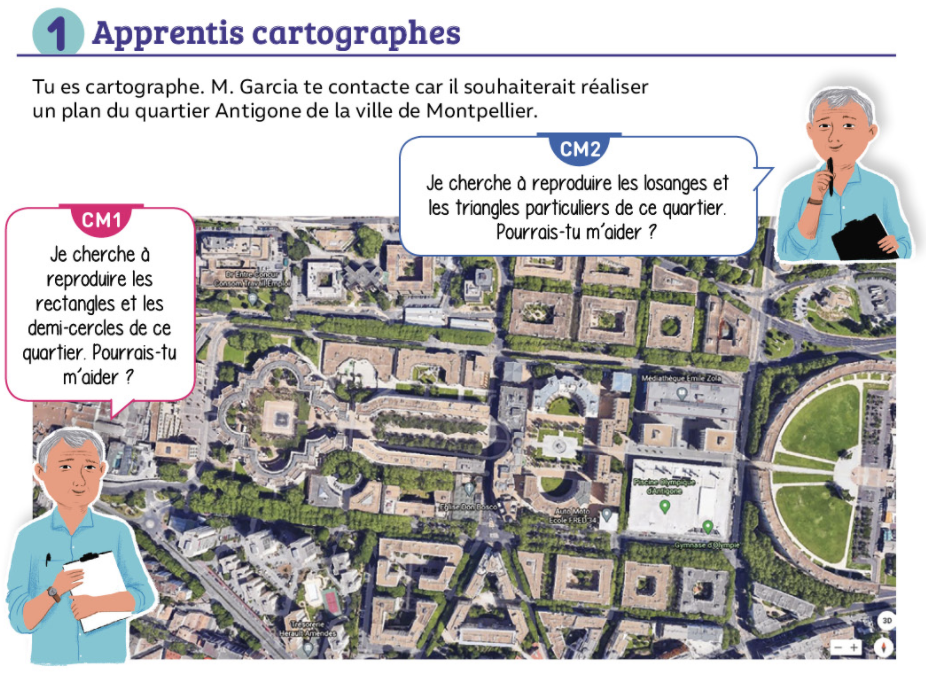 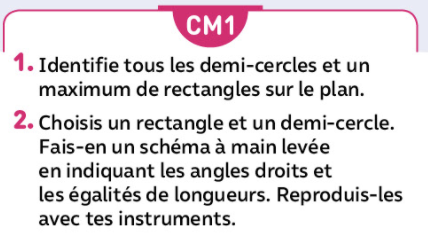 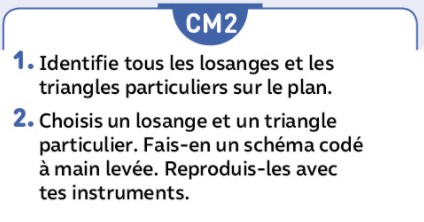 Figures planes : retour sur la situation de référence
www.maitresseherisson.com
Programme de la séance
CM1
CM2
Figures planes : synthèse, retour sur la situation de référence
Calcul : Multiplier deux nombres décimaux - approfondissement
Problèmes : Entraînement
www.maitresseherisson.com
Ex.1 p.130 et 4 p.54
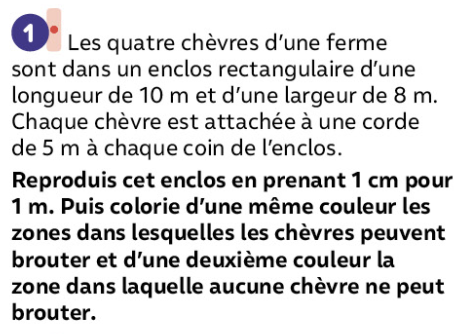 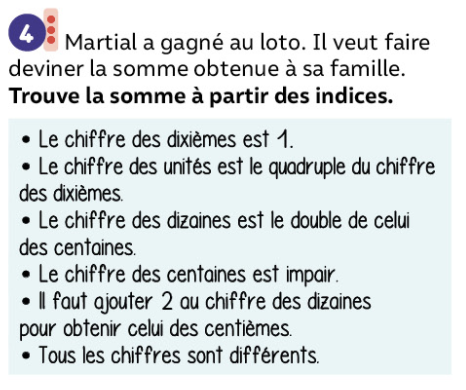 CM1
Problèmes : entraînement
www.maitresseherisson.com
Qui peut réexpliquer comment poser et résoudre une multiplication de deux nombres décimaux ?
CM2
Calcul : Multiplier deux nombres décimaux
www.maitresseherisson.com
Qui peut réexpliquer comment poser et résoudre une multiplication de deux nombres décimaux ?
CM2
Pose et résous :

35,2 x 4,51		9,7 x 7,52		490,3 x 8,7		293,7 x 6,04
Calcul : Multiplier deux nombres décimaux
www.maitresseherisson.com
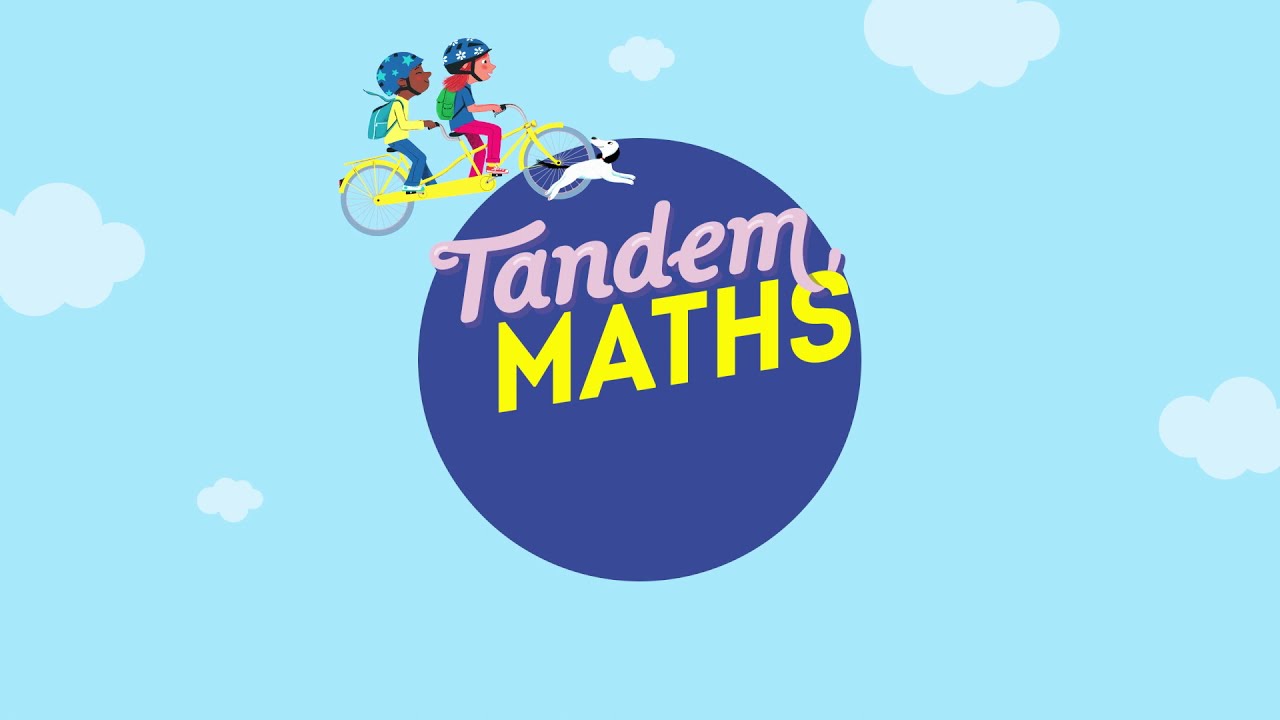 Période 4
Semaine 6
Jour 3
www.maitresseherisson.com
Programme de la séance
CM1
CM2
Aires : vérification des pré-requis et situation de référence
Calcul posé
Calcul posé
www.maitresseherisson.com
Programme de la séance
CM1
CM2
Aires : vérification des pré-requis et situation de référence
Calcul posé
Calcul posé
www.maitresseherisson.com
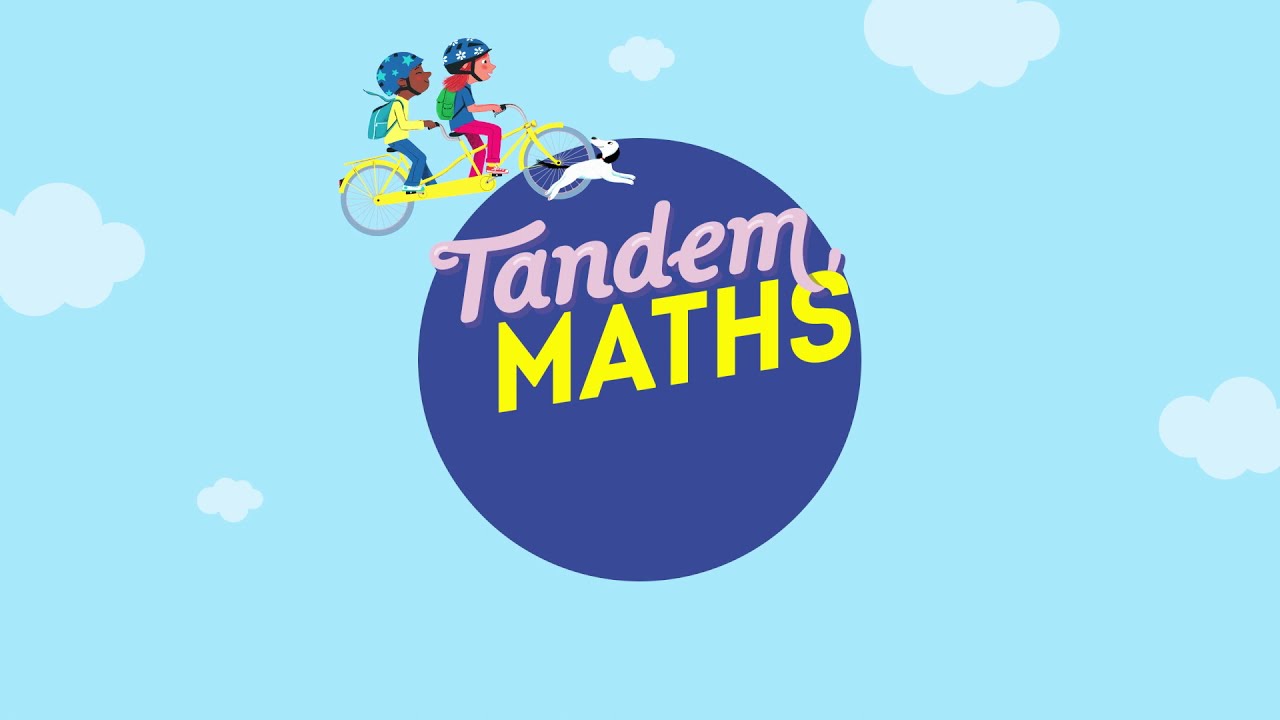 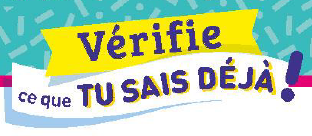 Aires
5 minutes pour s’autoévaluer !
CM1
CM2
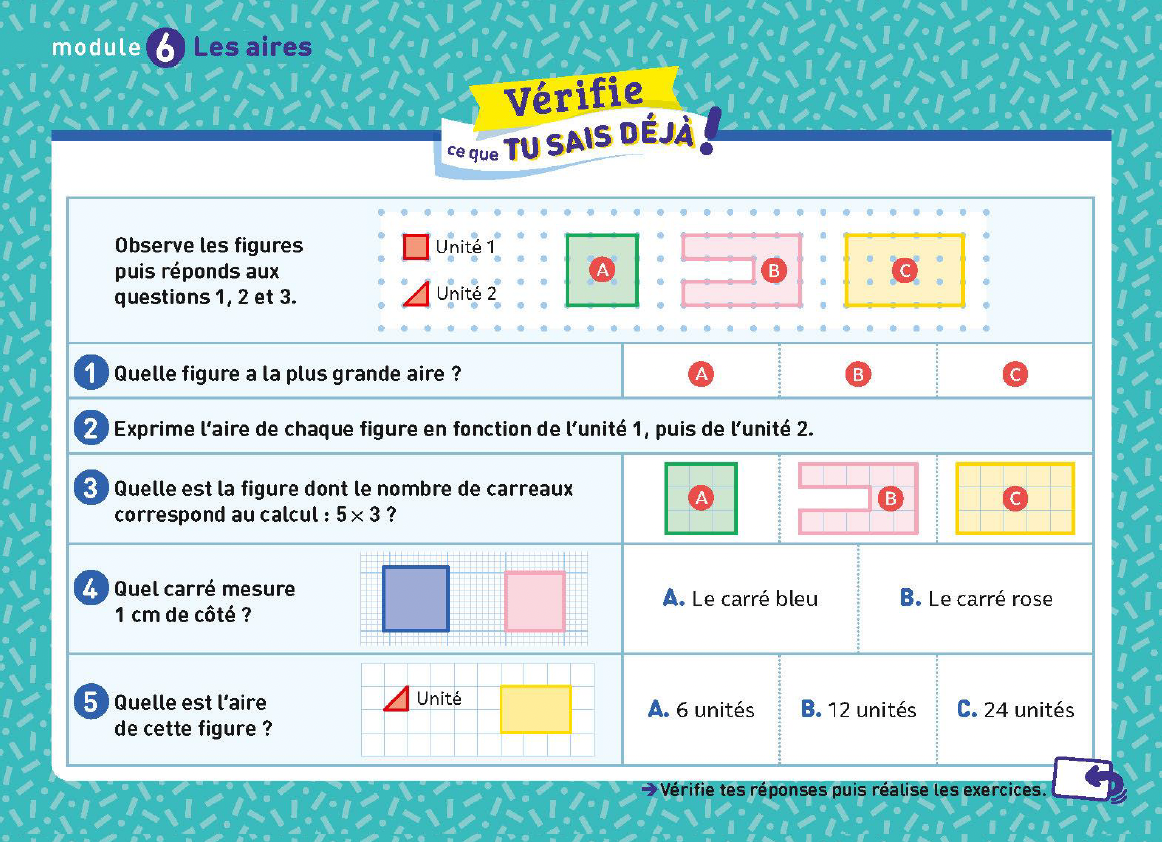 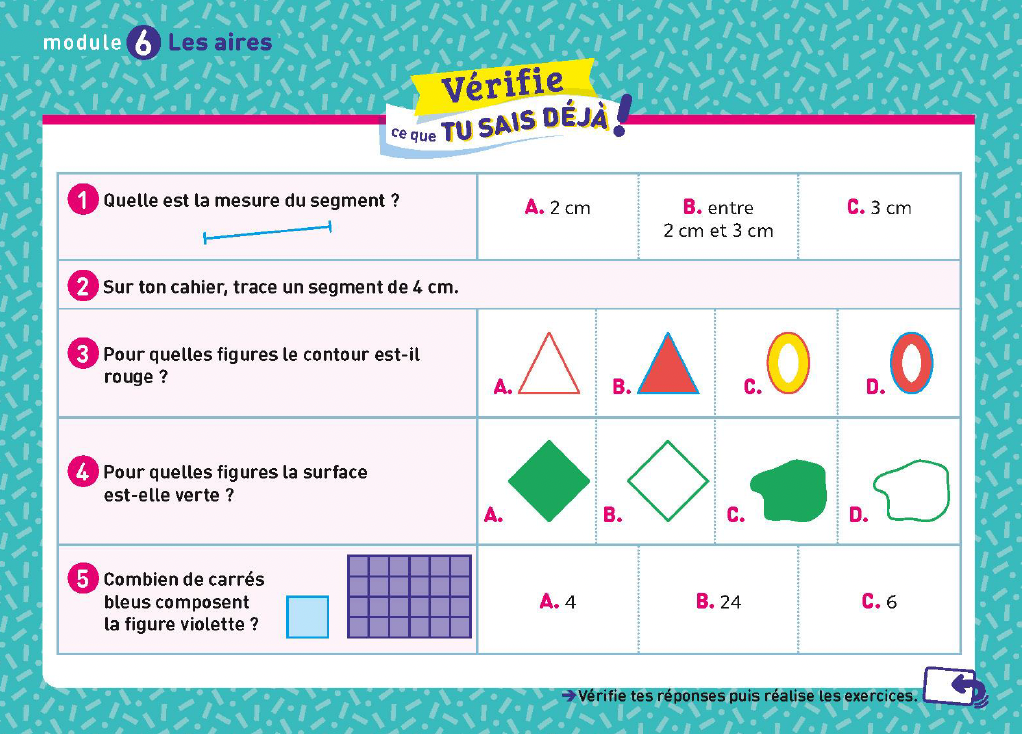 www.maitresseherisson.com
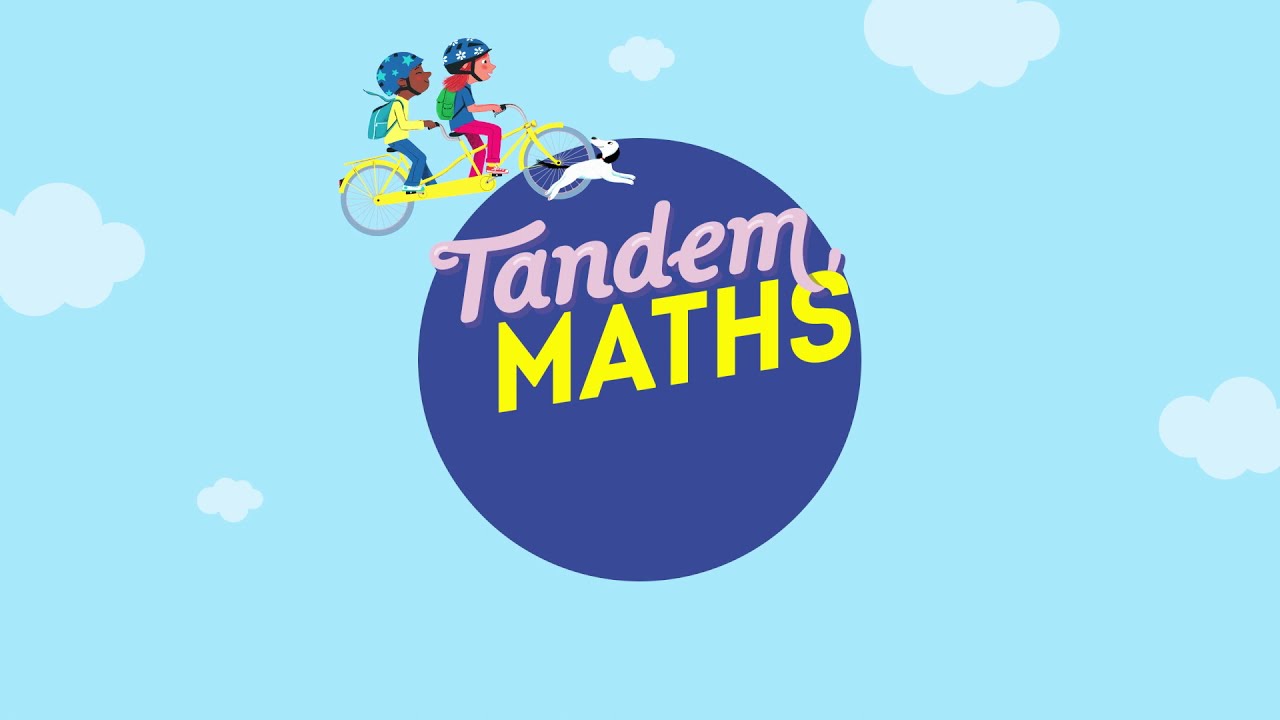 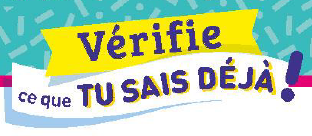 Aires
10 minutes pour comprendre ses erreurs
CM1
CM2
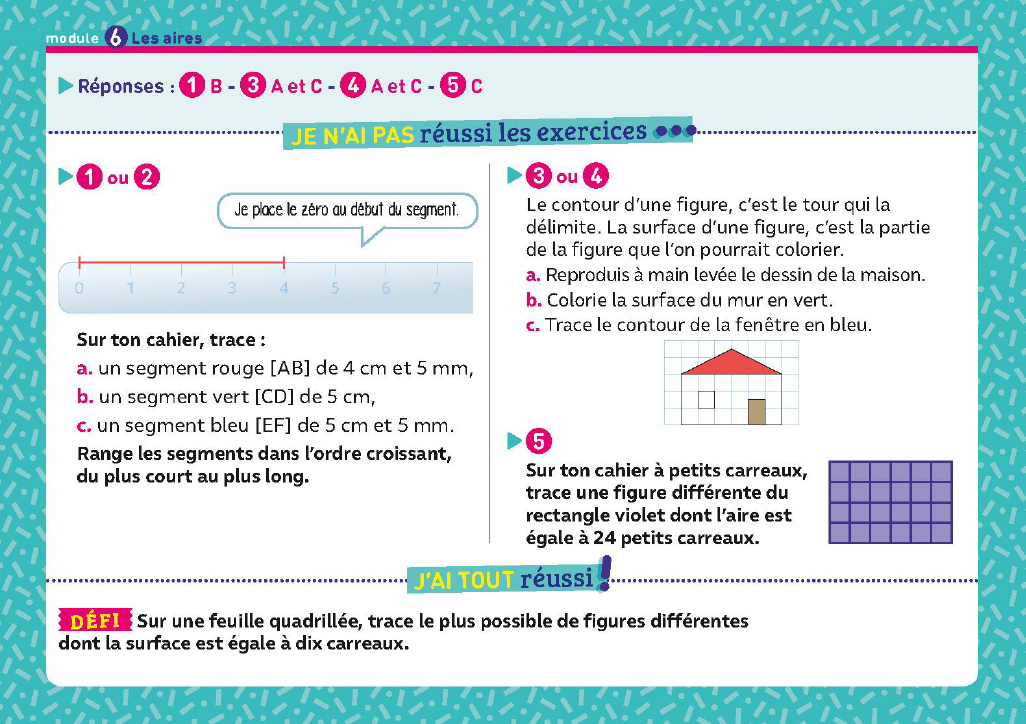 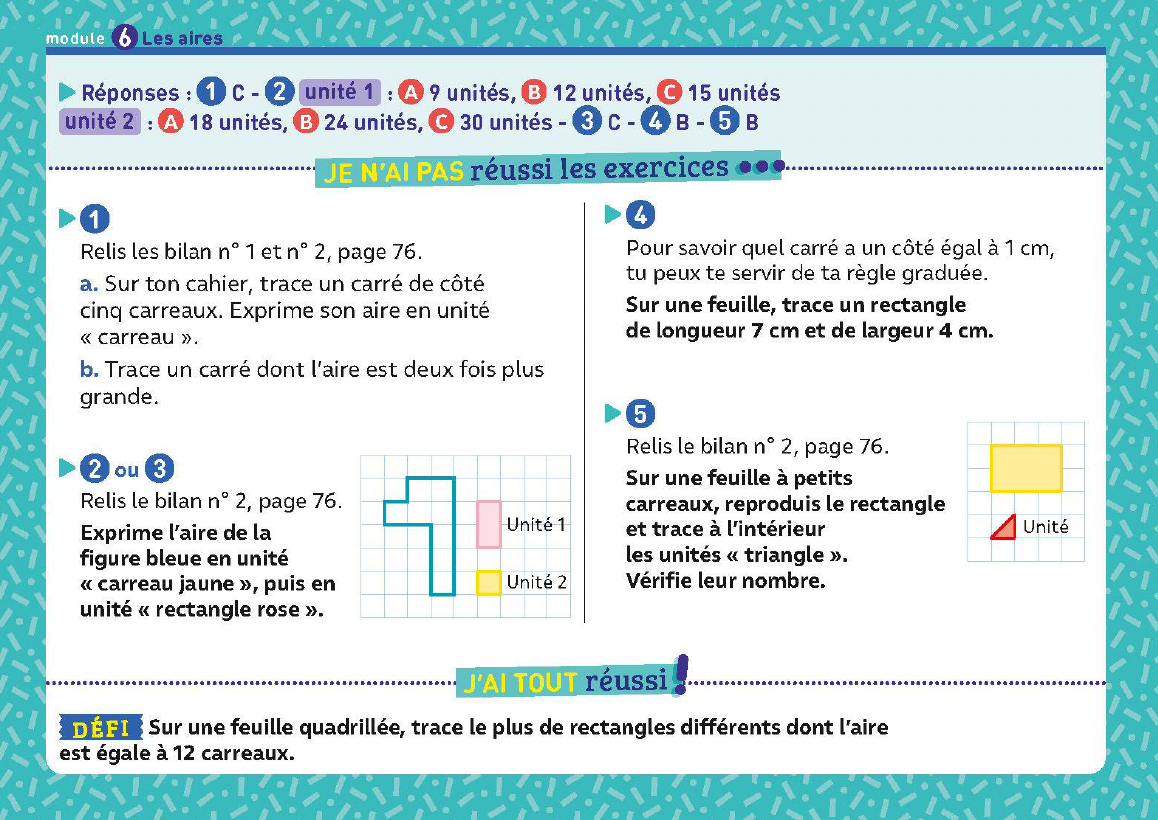 www.maitresseherisson.com
Aires
Manuel page 168
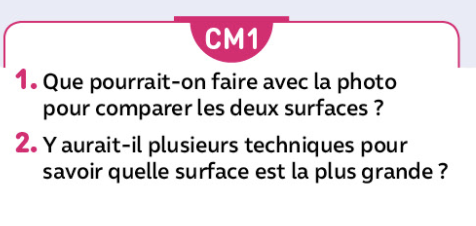 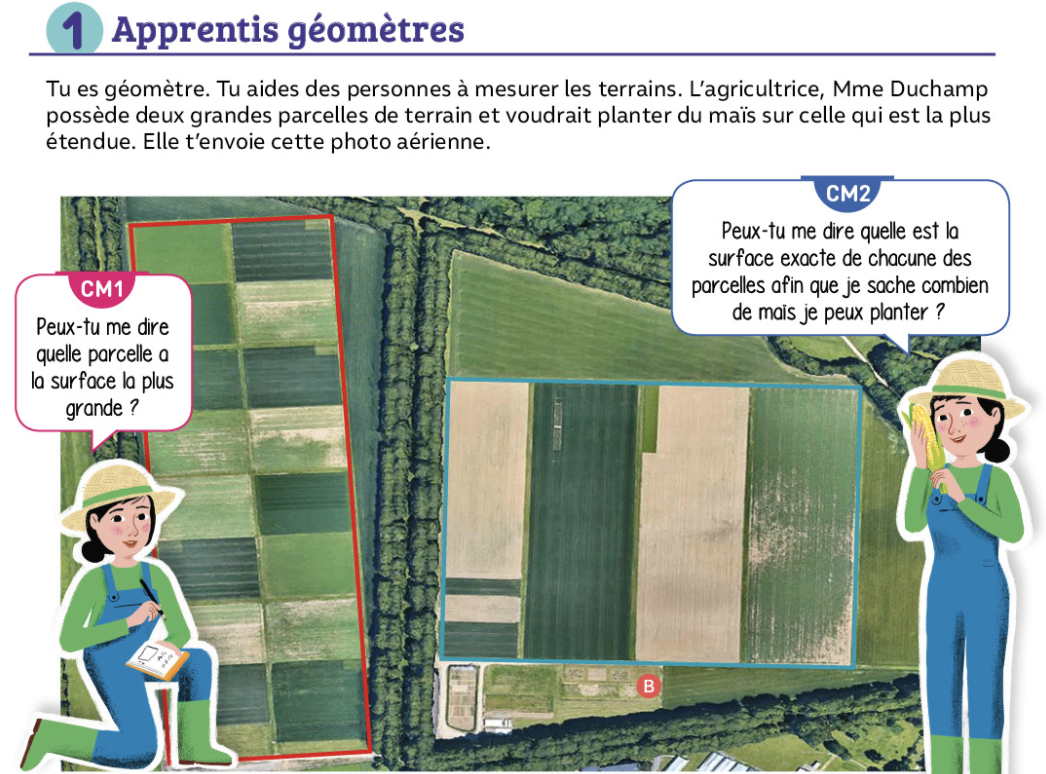 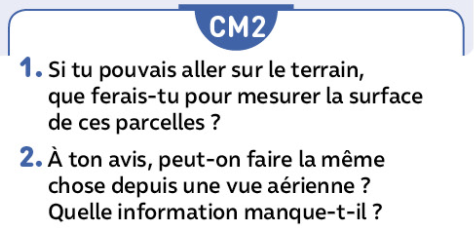 www.maitresseherisson.com
Programme de la séance
CM1
CM2
Aires : vérification des pré-requis et situation de référence
Calcul posé
Calcul posé
345,56 + 76,8	876,9 - 239,45
674 x 72		256 x 349
786 : 7		5 645 : 5
345,56 + 76,8	876,9 - 239,45
67,4 x 7,2		25,6 x 3,49
786 : 7,4		5 645 : 25
www.maitresseherisson.com
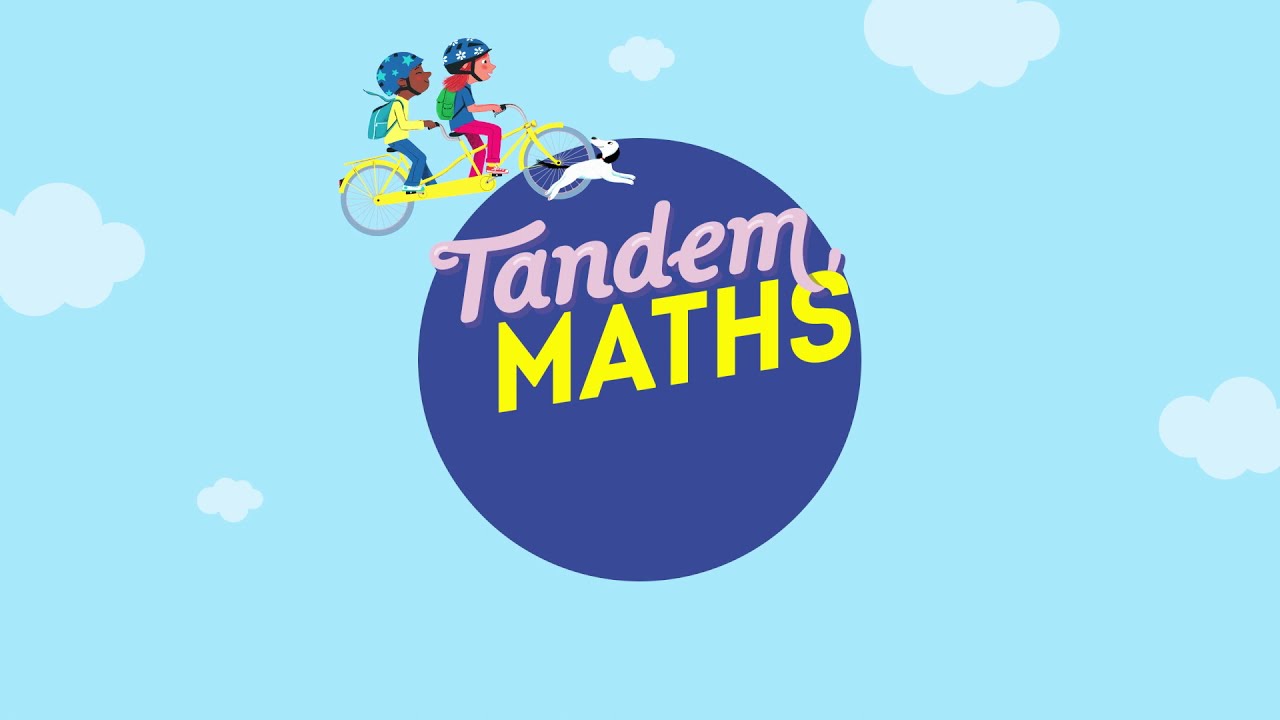 Période 4
Semaine 6
Jour 4
www.maitresseherisson.com
Programme de la séance
CM1
CM2
Figures planes : évaluation
www.maitresseherisson.com
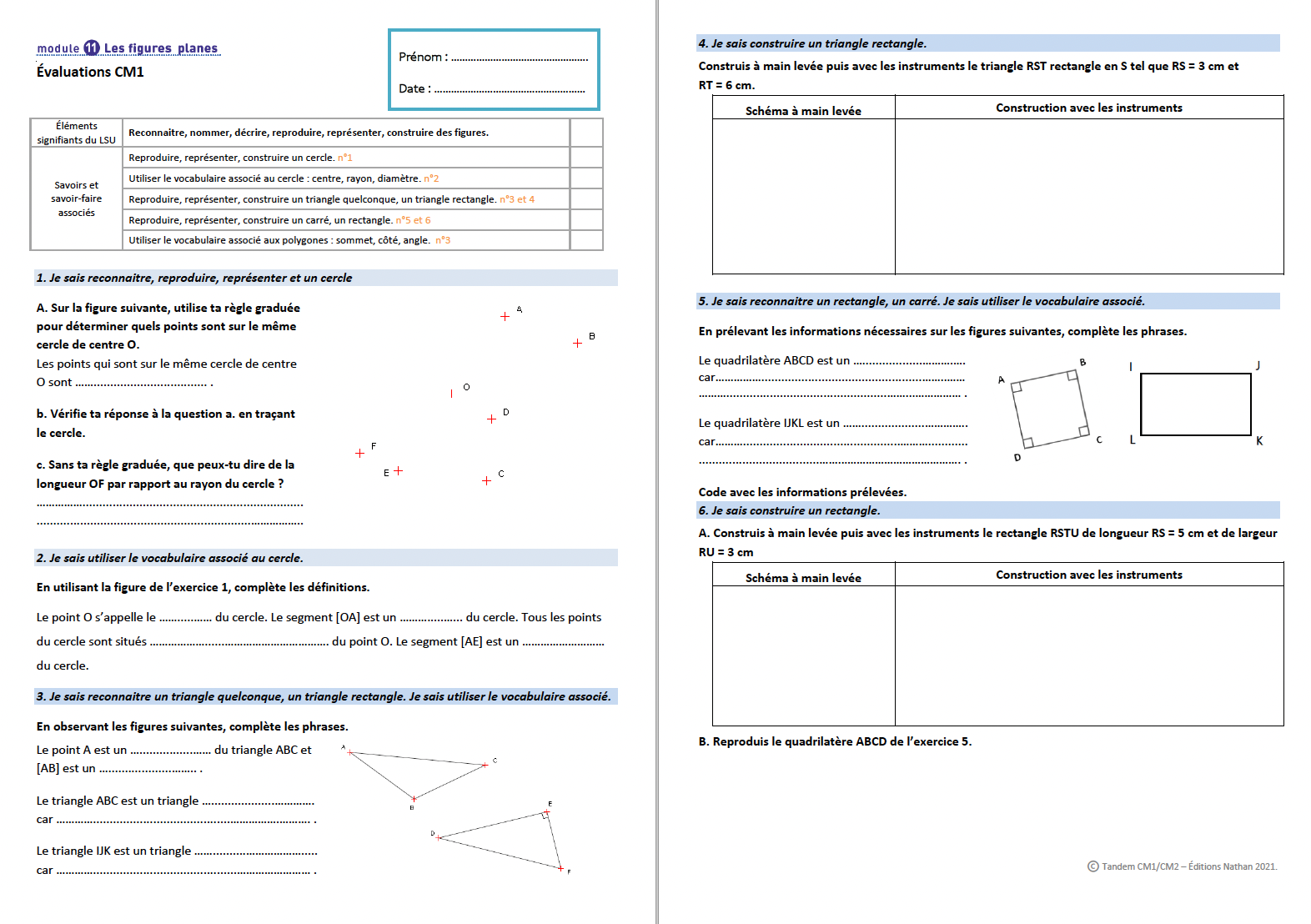 CM1
www.maitresseherisson.com
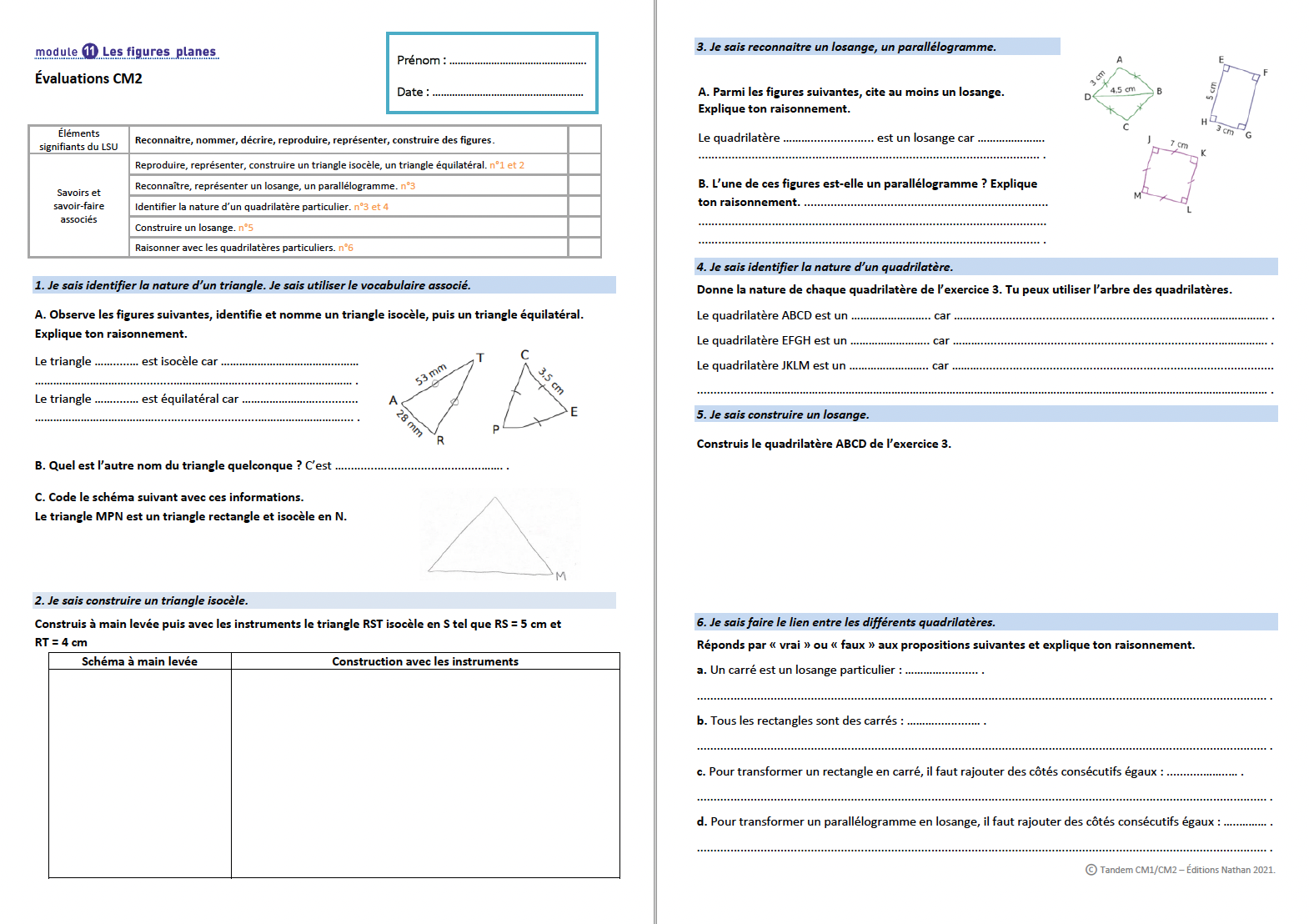 CM2
www.maitresseherisson.com